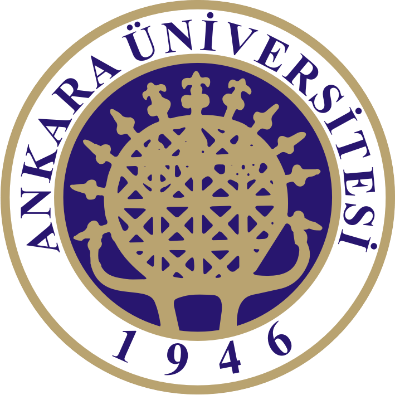 KİM 319 BİYOKİMYA I
PROTEİNLER
Prof. Dr. Emel EMREGÜL
Ankara Üniversitesi
Kimya Bölümü
Proteinler
Amino asitlerin belirli türde, belirli sayıda ve belirli diziliş sırasında karakteristik düz zincirde birbirlerine kovalent bağlanmasıyla oluşmuş polipeptitlerdir. 
Proteinler, amino asitlerin polimerleridirler. 
20 standart amino asit, çok sayıda protein yapısını oluşturur. 
Yeryüzünde bütün canlılardaki protein türlerinin bir milyon kadar olduğu tahmin edilmektedir.
Peptid Bağları
Bir amino asidin -karboksil karbonu ile bir başka amino asidin -amino azotu arasında oluşan CN bağlarıdır.

Disülfid Bağları
İki sistein kalıntısı arasında, sülfhidril (tiyol, SH) gruplarının H kaybetmeleri sonucu oluşan SS bağlarıdır.

Apolar Bağlar
Polipeptit zincirindeki amino asit kalıntılarının metil grubu, alifatik grup, siklik grup gibi apolar kısımlarının birbirlerine yeter derecede yakın olmaları halinde geçici bir polarite göstermelerinin sonucu ortaya çıkan ve Van der Waals-London çekme kuvveti diye bilinen zayıf çekme kuvveti ile (CH3CH3) oluşan bağlardır.
H Bağları
Polipeptit zinciri oluşturan peptit bağlarındaki rezonans veya mezomeri durumundan dolayı, oksijenlerin bilinen keto gruplarından daha negatif, azotların ise pozitif özellik taşımasının sonucu olarak, bir polipeptit zincirdeki bir peptit düzleminde bulunan oksijen atomu ile bir başka peptit bağı veya düzlemindeki azot atomu arasında, aradaki uzaklık yaklaşık 2,7 Ao olduğunda, hidrojen köprüsü şeklinde (COHN) oluşan bağlardır.

İyon Bağları
Polipeptit zincirlerindeki asidik ve bazik amino asit kalıntılarının fonksiyonel gruplarının  fizyolojik pH’da tamamen veya kısmen iyonlaşmış halde bulunmalarının sonucu olarak, elektronegatif ve elektropozitif gruplar arasında gelişen elektrostatik çekim kuvveti ile (COOH3N+) oluşan bağlardır.
Protein Moleküllerinin Yapısı ve Konformasyonu
Proteinlerde 
   - birincil (primer), 
   - ikincil (sekonder), 
   - üçüncül (tersiyer) 
   - dördüncül (kuarterner) yapı 
diye dört yapı tanımlanır:
Proteinlerin Yapılarına Göre Sınıflandırılmaları
Basit proteinler, yalnızca amino asitlerden oluşmuş; hidroliz olduklarında sadece amino asitleri veren, polipeptit zincirleri yapısındaki proteinlerdir. Basit proteinler, değişik niteliklerine göre alt gruplara ayrılarak incelenirler.

Bileşik proteinler, Bileşik proteinler (konjuge proteinler), amino asitlerden oluşmuş polipeptit zincirlerinin prostetik grup denen yapılara bağlanmasıyla oluşmuştur
Hidroliz edildiklerinde amino asitlerden başka değişik nitelikte kimyasal maddeler de veren proteinlerdir.